Érettségi eredmények 2015. május
Érdi Vörösmarty Mihály Gimnázium
Tények, számok a vizsgákról
2015 május-júniusában érettségi vizsgát tett 
141 286  136 250 131 696 116 939  114 360 fő
Az összes értékelt tantárgyi vizsga: 
532 166    521 032  501 803   481 668   459 183
- középszintű tantárgyi vizsga: 443 051   423 307  402 393  377 736  373 289
- emelt szintű tantárgyi vizsga: 30 774     36 867    38 717   41 124   42 367
- korábbi vizsgaeredmények beszámítása: 58 341  60 858  60 693 62 808 43 527
Érettségi bizonyítványt kapott
84 046    82 172   76 303 76 111 71 419 fő
Tanúsítványt kapott 
17 153  16 887   15 450 17 119  17 630 fő – 19 174   18 801  17 140 19 029  19 983 vizsgáról
„Új” vizsgafajták
Vizsgaszámok mentességek nélkül:
Az érettségi vizsgaszabályzatnak az előrehozott érettségi vizsgákra vonatkozó  szabályozása 2014. január elsejével megváltozott.
A tanulói észrevételek bírálatának eredménye
A javítás „minősége” állandó, nem változott az egyes vizsgaidőszakokban.
Érettségire jelentkezők száma 2015.
Érettségire jelentkezők száma 2015.
Nyelvvizsgák száma
Az érettségi átlagok alakulása
Érettségi átlagok összehasonlítása
Magyar nyelv és irodalom
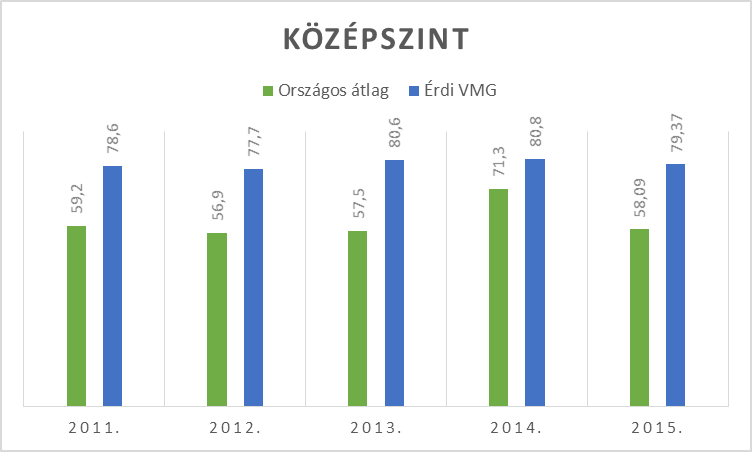 Matematika
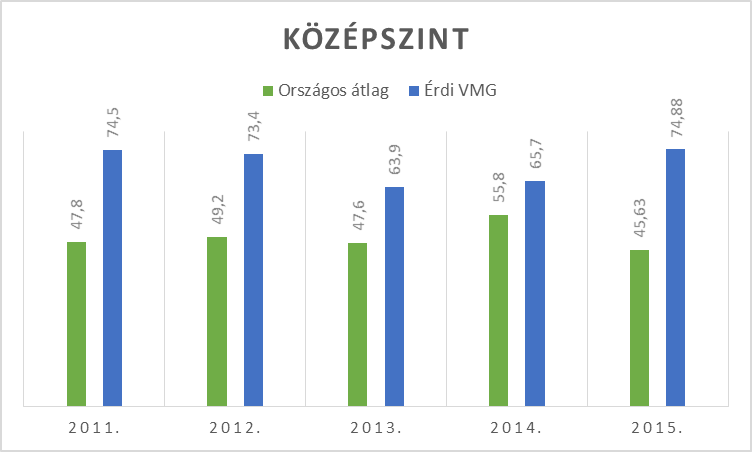 Történelem
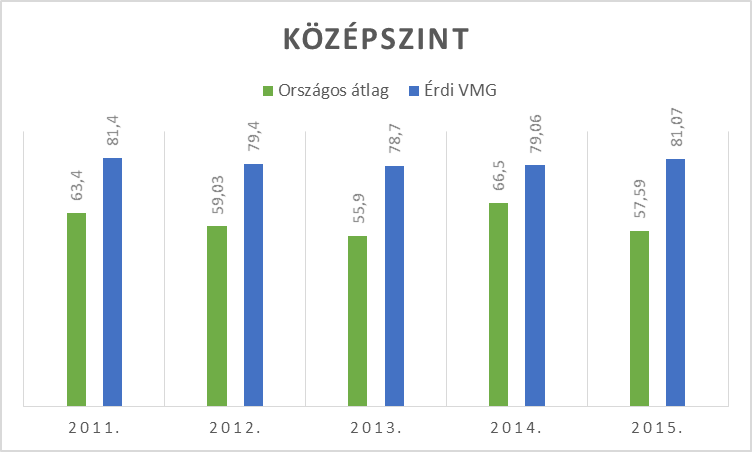 Angol nyelv
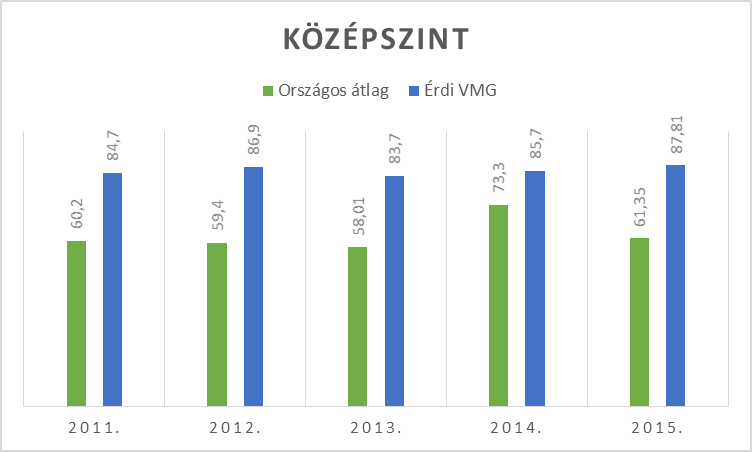 Német nyelv
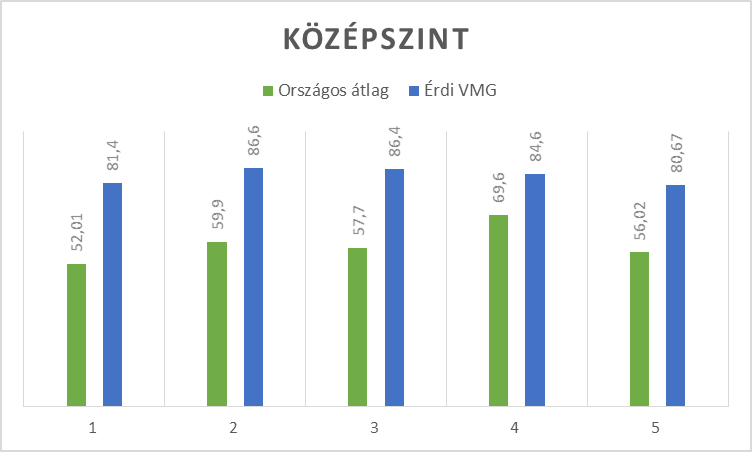 Biológia
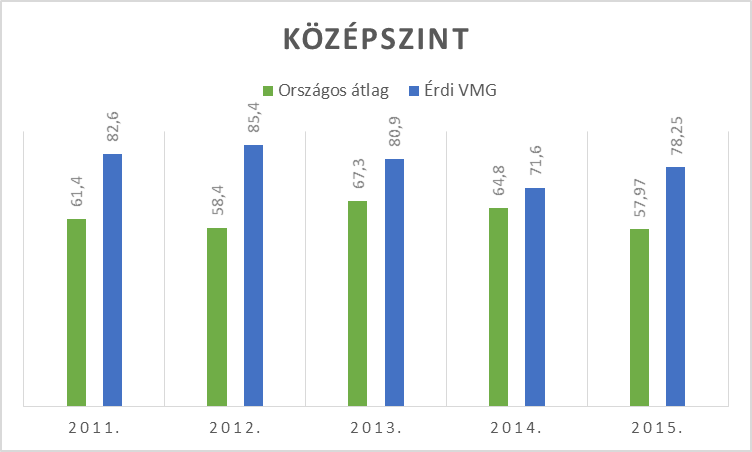 Kémia
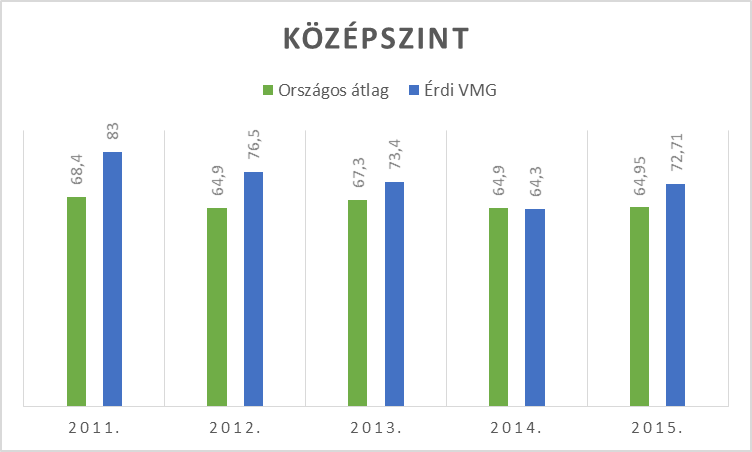 Fizika
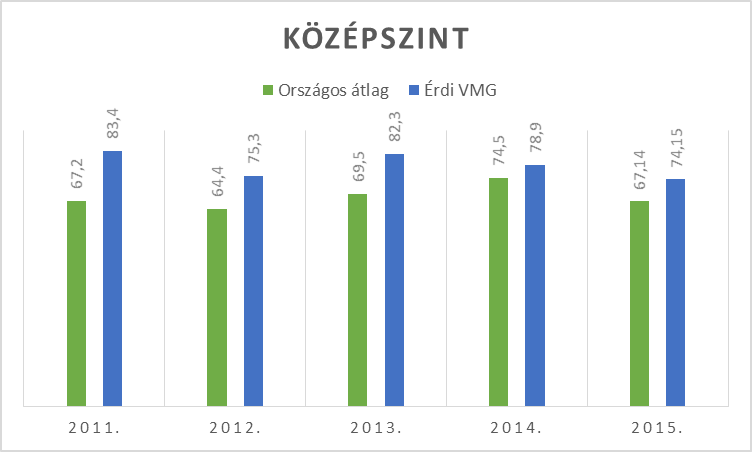 Informatika
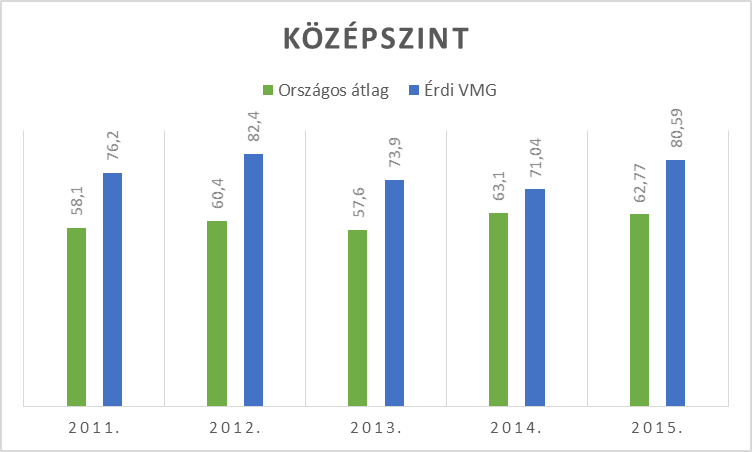 Érettségi eredmények
Az összes vizsga száma
Az összes vizsga középszinten
Az összes vizsga emelt szinten
12.A osztály
12.B osztály
12.C osztály
12.D osztály
12.E osztály
Előrehozott érettségizők
Köszönöm a figyelmet!  